ARE YOUR POLICIESGETTING IN THE WAYOF YOUR PROGRESS?
Scott McLeod, J.D., Ph.D.
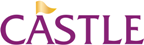 As students and educators integrate technology more into what they do, what are the fears, concerns, and issues?
JUST how big a threat are online predators?
What does the law actually require?
are you treating technology issues differently than other disciplinary issues?
[Speaker Notes: Prohibition v. OWI]
Does the format or medium of communication really matter?
Is it a technology issue or a supervision issue?
Is it a technology issue or an education issue?
Do you already have policies in place?
What message does your aup send to students, parents, and educators?
Who is responsible for teaching appropriate use? How about empowering use?
Can you teach appropriate and empowering use if you’re categorically blocking everything?
WheRE do kids have the opportunity to learn how to navigate these complex, unfiltered information environments under structured adult guidance?
[Speaker Notes: I believe pretty strongly that we should be removing restrictions on students’ access to the Internet in school as they get older. They’re going to live in an unfiltered world. I think they deserve the opportunity to learn how to navigate that complex information space under some adult guidance before we turn them loose after graduation. They don’t learn how to do that if we don’t give them acces]